БЮДЖЕТ
 МУНИЦИПАЛЬНОГО ОБРАЗОВАНИЯ «СВЕТЛОГОРСКИЙ РАЙОН» 

НА 2017 ГОД
28.11.2016 г.                                                                                             г. Светлогорск
Главные приоритеты при формировании районного бюджета на 2017 год
Проект бюджета на 2017 год сформирован на основе муниципальных  программ Светлогорского района, исходя из уточненного прогноза параметров социально-экономического развития.
Для  устойчивости бюджетной системы и безусловного исполнения принятых обязательств особенно важными являются вопросы соблюдения ограничений уровня бюджетного дефицита и муниципального долга, реализации налогового потенциала и оптимизации расходов с точки зрения их обоснованности и эффективности.
слайд  2
Формирование доходов районного бюджета 2016-2017 гг.
слайд 3
Структура и динамика налоговых доходов районного бюджета
Доля доходного источника в общем объеме собственных доходов
слайд 4
Структура и динамика неналоговых доходов районного бюджета
Доля доходного источника в общем объеме собственных доходов
слайд 5
Общий объем безвозмездных поступлений прогнозируется на 2017 г.   130 172,25 тыс. рублей
Иные межбюджетные трансферты из бюджетов поселений на решение вопросов межмуниципального характера
Финансовая помощь  из областного бюджета
слайд 6
Структура расходов районного бюджета на 2017 год
Распределение бюджетных ассигнований осуществлено в разрезе муниципальных программ и непрограммных направлений деятельности.
13 муниципальных программ Светлогорского района
слайд 7
МП "Развития системы образования Светлогорского района» на 2016-2018 годы»
Слайд 8
Бюджетные ассигнования по направлениям расходов
- обеспечение предоставления федерального государственного образовательного стандарта (ФГОС) в муниципальных образовательных учреждениях– 137 600 тыс. руб., из них:
общее образование (3 школы)– 73 126,49тыс. рублей
дошкольного образования (5 детских садов) – 64 435,94 т. р.
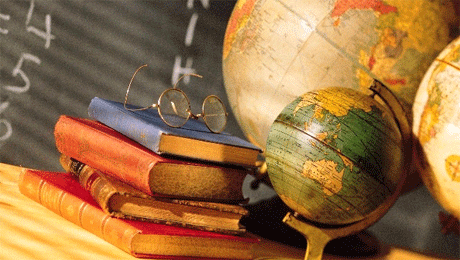 - предоставление государственных услуг организациями по дополнительному образованию детей (2 учреждения) – 18 469,83 тыс. рублей;
-  обеспечение бесплатной перевозки обучающихся к муниципальным общеобразовательным учреждениям – 4 247,69 тыс. рублей;
- модернизация автобусного парка муниципальных образований,,  приобретение школьного автобуса     – 1 618,94 тыс. рублей;
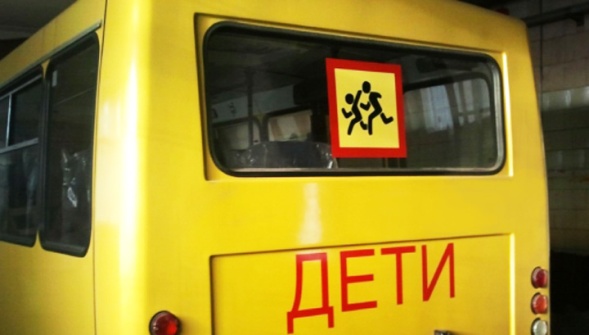 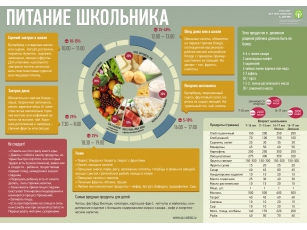 - питание детей в образовательных организациях, реализующих основные общеобразовательные программы – 792,37 тыс. руб.
Слайд 9
МП «Социальная поддержка населения Светлогорского района»
Цель - повышение уровня жизни и
         социальной защищенности населения района.

Бюджетные ассигнования - 27 508,88  тыс. руб.
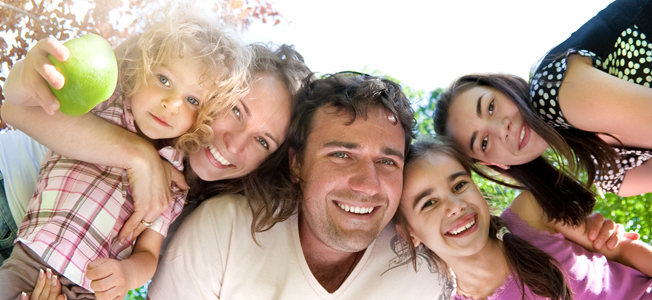 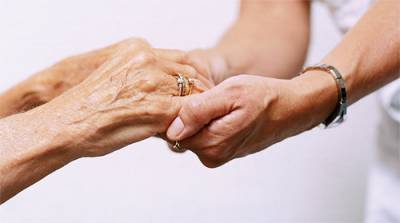 Слайд  10
МП «Развитие культуры на территории Светлогорского района» на 2015-2017 гг
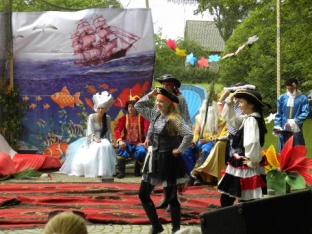 слайд 11
МП «Развитие физической культуры и спорта на территории Светлогорского района
Цель - комплексное развитие физической культуры и спорта в Светлогорском районе.

Бюджетные ассигнования на 2017г. - 6 365,1тыс. руб.
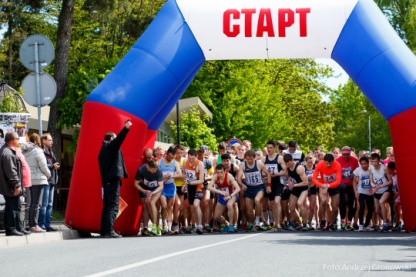 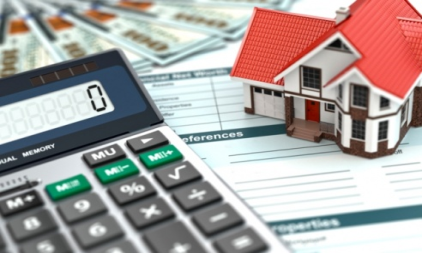 Слайд 12
МП «Обеспечение безопасности жизнедеятельности населения Светлогорского района
Цель - повышение уровня безопасности населения и территории Светлогорского района, обеспечение работы в области мобилизационной подготовки, гражданской обороны и воинского учета, снижение риска проявления асоциальных явлений и преступности на территории Светлогорского района.
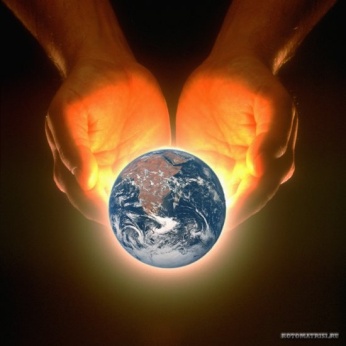 Слайд 13
Муниципальная  программа развития туризма и рекреации  в Светлогорском районе на 2017-2019 гг
Цель - создание на территории района условий для развития туризма, инфраструктуры сервисных и транспортных услуг, сохранение объектов туристского показа, рационального использования природного и культурного наследия.
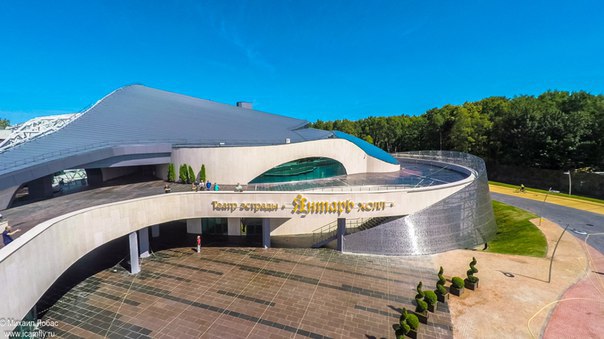 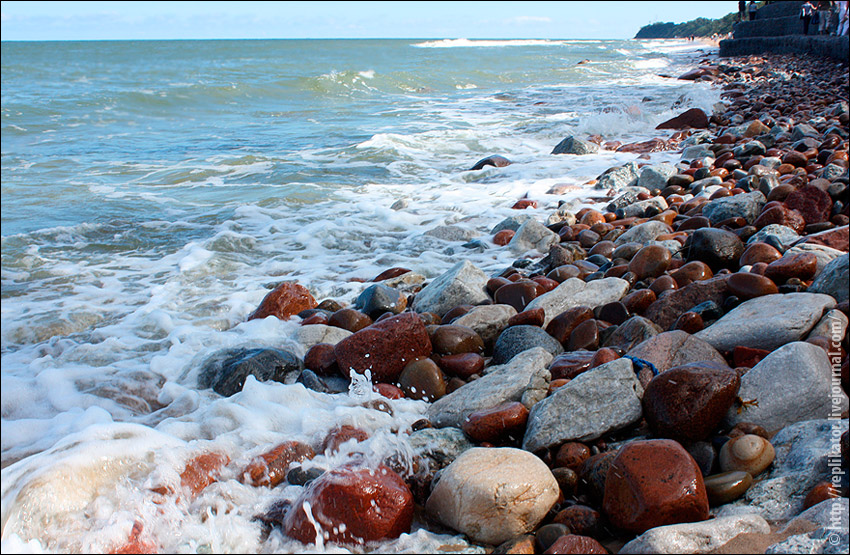 Слайд 14
МП «Развитие муниципальной службы в Администрации МО «Светлогорский район»
Цель - повышение эффективности функционирования системы муниципального управления.
 Бюджетные ассигнования  -50 242,88 тыс. руб.
Слайд 15
МП «Управление муниципальными финансами»
Цель - эффективное распределение и использование финансовых ресурсов, обеспечивающих развитие Светлогорского района, качественное выполнение функций и социальных обязательств муниципалитета.
Бюджетные ассигнования - 16 501,1тыс. рублей.
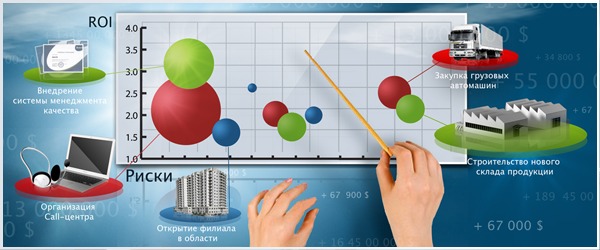 Слайд 16
Непрограммное направление деятельности
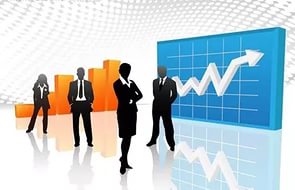 Слайд 17
Источники финансирования дефицита бюджета
Дефицит бюджета в 2017 году составит      7 767,04 тыс. рублей, что соответствует требованиям ст. 92.1 Бюджетного  Кодекса
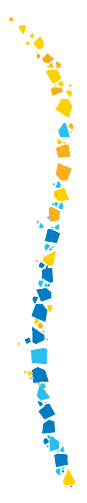 Слайд 18
СПАСИБО ЗА ВНИМАНИЕ!
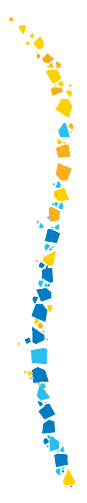 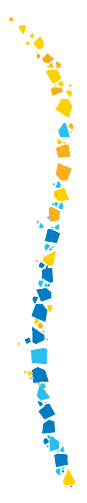